Service-Learning Presentation
Description of Students
3 students (3 female, 0 male)
Students were well behaved, but sometimes struggled to get work started.
Each student had a different disability
 Kayla (not real name) had a problem with mathematic problem solving 
Carly (not real name) had a communication impairment
Julia (not real name) had a health impairment
 Course & Project
The course that I did my service learning for was EDS 330 with Dr. McArthur. The requirements for the service-learning component was to complete 15 hours in the classroom and to teach one lesson to the class. At the time of coming up with my action plan, the students in my class had a test coming up on weather. So, I talked to my cooperating teacher on what she thinks would be a good idea and we both agreed on myself making and teaching a review game. Ms. Rahilly said her students really enjoy doing Kahoot and Quizizz, which are two online review games. I ended up making a Kahoot and the class played it on their review day before they took the test.
Role
Assisted my cooperating teacher when needed
Assisted students with their schoolwork when needed
Helped students prepare for their test by making a review game for them
Setting

Overview of Community

Long Branch, New Jersey

Located in Monmouth County

Estimated Population: 29,842 (2022) (worldpopulationreview.com)

 Poverty Rate: 18. 72% (worldpopulationreview.com)

CItizenship %- 80.5% (2019) (DataUSA)

Race/Ethnicity % (2019) - (DATAUSA)

White- 52%
African American- 13.3%
Hispanic- 29.66%
Asian- 1.53%
Other- 3.38%

Overview of School

Long Branch Middle School (Grades 6-8)

-Total Enrollment: 1,121
10.6 student/teacher ratio

Race/Ethnicity %
White- 22.7%
African American- 15.0%
Hispanic- 58.3%
Asian- 0.4%
Other- 0.2%    All data used for this section was found on www.schooldigger.com

Overview of Classroom

6th Grade Science Class

Ms. Rahilly was the teacher (which made her my cooperating teacher)

3 Students

Three students sat side by side in front of classroom

Students used computers when advised to, otherwise they were not allowed.
Understandings
Students will still be confused after explaining the directions multiple times. (there is not a problem with that!)
Special education classrooms are run a lot similarly to normal classrooms.

Impacts

Helped students when they were confused with their schoolwork

Helped the students prepare for their test on weather

Future Goals

I plan on continuing to participate in all my fieldwork to the best of my ability and to do my best to help the students that I am currently working with succeed. One thing that I would I say I could do better at is being more confident in the classroom. I would say that I am very confident when working alongside the teacher, but when I did my action plan, I got a little nervous because that was the first time I was in charge of a classroom. Obviously, with more experience and practice inside of the classroom the confidence will come, but that is something that I could work on right now.
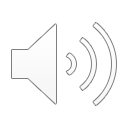 Nicholas Furlong
  Monmouth University
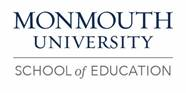